A Web Framework For Selective Encryption
Richie Steigerwald
Privacy on the Web
[Speaker Notes: On October 24, 2010, Eric Butler, a web developer from Seattle, announced a new Firefox extension that he created. The extension, which he calls Firesheep *, is an extremely simple tool that makes it easy to log in to social media sites–as the stranger sitting next to you. As soon as the tool was released it became a sensation; people who downloaded it were granted the ability to log in to the Facebook, Twitter, and Google profiles of strangers without guessing any passwords, writing any code, or even using any complicated hacking techniques. All they had to do was click a button. The only requirement was that someone nearby be connected to one of these social media sites.

The blog post that Butler wrote to announce Firesheep describes exactly how easy it is to log in as someone else on a website like Facebook: 

After installing the extension you’ll see a new sidebar. Connect to any busy open wifi network and click the big “Start Capturing” button. Then wait. As soon as anyone on the network visits an insecure website known to Firesheep, their name and photo will be displayed. Double-click on someone, and you’re instantly logged in as them. That’s it. 

Firesheep is a simple interface for a not-so-complicated hacking technique. The problem with these websites that Firesheep exploits is very simple.]
Session Cookies
[Speaker Notes: When you log in to a website, Facebook for example, they send you back a temporary and unique identifying message called a cookie. Every time you ask Facebook for a page or a picture, you give them back a cookie. If you give them back the same cookie that they give to you, then they know that it is you so they send you all of the information that you want and have permission to look at. If you give them a different cookie, then they assume that you are someone else–they assume that you are the person that they gave the other cookie to.

You can see now that if you can figure out what someone else’s cookie is, then you can see all of the information that they have permission to look at. You, as far as Facebook knows, are that person. What is most troubling about this is just how easy it is to get someone else’s cookie.]
Session Cookies
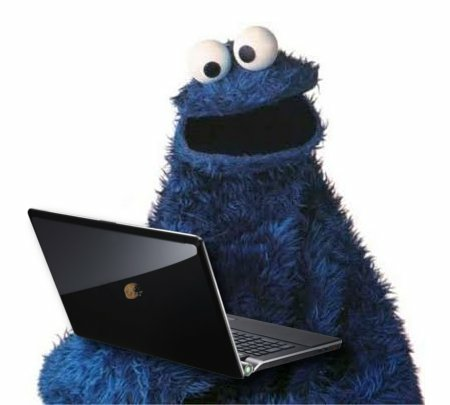 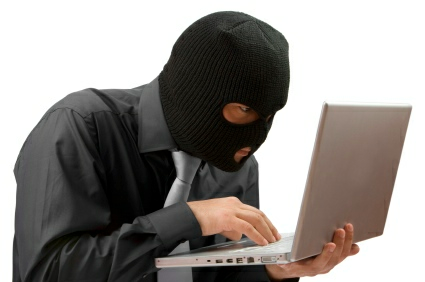 [Speaker Notes: Due to the way wifi works, making a web request over an open wifi connection is the computer equivalent of shouting out loud. When the computer shouts, it announces to the world what your cookie is. Firesheep listens to the computers who are shouting, then saves the cookies they broadcast so you can log in using their cookie. 

This type of hacking is called session hijacking. It enables hackers to steal the online identities of anybody on the same network. This security issue has been around long before Firesheep, but Firesheep exposed the problem to many more people. Firesheep easily exploits session hijacking vulnerabilities on several websites, particularly Facebook[17]. 

It is important to note that this vulnerability is not a bug with Facebook. Session hijacking occurs between the user and the website. In order for this to happen, a hacker has to be tapping the connection between you and Facebook and listening in. To prevent people from stealing your cookie, you must agree with Facebook to have your connection encrypted. The technology used for encrypting the connection is called Secure Socket Layer or SSL. When it comes to online security, SSL is generally regarded as the most practical solution to this problem; it is the technology that banks require their customers to use when making online transactions[17].

Facebook offers SSL to protect users from session hijacking. In order for users to protect themselves, they can enable HTTPS which encrypts their entire session. This is done in Facebook by going to the “Account Settings” page, navigating to the “Security” tab, opening the “Secure Browsing” accordion fold, checking the box to enable secure browsing, and clicking the “Save Changes” button.

According to a 2009 AP-MTV poll, over 12% of teens and adults surveyed said that someone impersonated them or spied on them by logging into their email account or Facebook, MySpace, Twitter, or other Internet account without their permission[12]. As of May 2011, 9.6 million users out of Facebook’s 800 million active users, or 1.2%, have enabled HTTPS protection [34][14].]
HTTPS
[Speaker Notes: According to a Facebook security blog post, “Encrypted pages take longer to load... Facebook is slower using HTTPS.” [33]. It is Facebook’s goal to provide a medium for its users to communicate effectively. If their software is slow then their software is less effective. If Facebook implemented site-wide HTTPS by default then every user would be slowed down. This would make using Facebook a less satisfying experience for users and could potentially reduce the number of users.]
Why HTTPS is slow
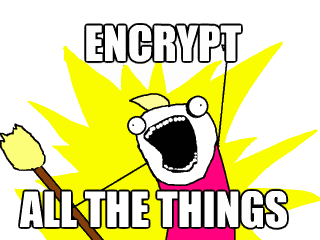 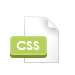 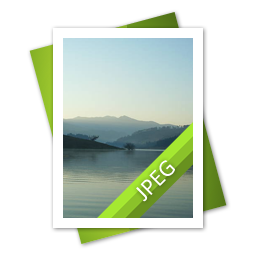 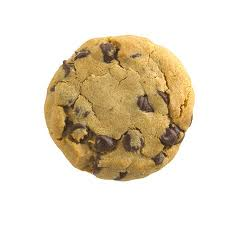 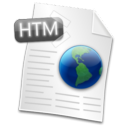 [Speaker Notes: Yes, the reason that websites like Facebook don’t all just use HTTPS is because HTTPS is slow and it is expensive! Why is that? Well HTTPS encrypts absolutely everything. When you make a web request, HTTPS encrypts every stylesheet, image, page, script, cookie, or any file you request. SSL needs to run its encryption algorithm on each byte in each file each time it’s requested by a new user. But that’s a good thing, in some cases.]
HTTPS
HTTPS stands for Hypertext Transfer Protocol over Secure Socket Layer, or HTTP over SSL

SSL acts like a sub layer under regular HTTP application layering

HTTPS encrypts an HTTP message prior to transmission and decrypts a message upon arrival.
HTTPS
Authentication
Integrity
Privacy
[Speaker Notes: First, I’ll talk about what HTTPS does right, then I’ll talk about some ways it would be convenient to use it.

Primarily, HTTPS ensures three things. It ensures that you won’t have your session hijacked by a man-in-the-middle attack, it ensures that a man-in-the-middle cannot see the data you are transmitting and receiving, and it ensures that the data being sent to you can’t be spoofed or tampered with.

These are are extremely important things for a banking website or any website that has sensitive and critically private information. Even though it’s not feasible, we’d like to have all of these things when we browse any website.

Right now, it’s just all or nothing. HTTPS offer all three of these things and HTTP by itself offers nothing. If we could offer a subset of these things without the substantial overhead of encrypting everything, we might be able to make some trade-offs between speed and security.]
Selective Encryption
Authentication
Encrypt cookies
Data integrity
Encrypt data checksum
Data privacy
Encrypt private data
[Speaker Notes: The way we can offer only one or two of these things is by selectively encrypting different pieces of data.

To understand this, it would help to have a general idea of how HTTPS works.]
Authentication
For all requests, encrypt
Cookie
Secret Code

For all responses, encrypt
Secret Code
Integrity
Perform authentication related encryption

In the response, attach and encrypt checksum with secret code
Don’t read 
			this while I’m 
			presenting! If 
			this is 
			distracting 
			you then I 
			guess my presentation is pretty boring anyway. I actually wrote this presentation this morning. I hope it’s going well. Anyway, here’s something interesting: Apparently some brothel in Borneo (dunno WTF that is) was using a shaved orangutan as a sex slave. I just saw that on reddit. Maybe you’re looking at reddit right now, I don’t blame you.
*(a$TH(0et1?
be912zHZ&?
Privacy
Perform authentication related security

Encrypt the entire request/response
SSL in the 90’s
Framework Interface
Developers should only have to specify what level of security to use

Framework should keep track of sessions and perform checksums automatically
Server
Keep track of sessions
Guarantee it’s the same person

Checksums

Encryption
[Speaker Notes: Guarantee that the person making each request is the same as the person that made the first request]
Client
Decrypt and verify secret code

Decrypt and verify checksum

Decrypt private data

Sandbox received code
Validation
Guarantee authenticity with near-HTTP speeds

Guarantee integrity with speeds faster than HTTPS
Performance
Checksum faster than encryption
[Speaker Notes: Integrity depends on calculating the checksum being much faster than performing encryption]
Problems
Tradeoff speed vs. privacy

Encrypting shorter messages easier to crack
Questions